Iterator Pattern:Comprehensions
Damian Gordon
Iterator Pattern
Comprehensions are simple but powerful syntaxes that allow us to convert iterable objects from  one format to another.

Common comprehensions include:
List comprehensions
Set comprehensions
Dictionary comprehensions
List Comprehensions
Iterator Pattern
Let’s look at List Comprehensions.

They are used very commonly in Python programming, and are very powerful, in fact, we’ve used a few already throughout this course, but now let’s look at them in detail.
Iterator Pattern
Let’s say we want to change a list of strings

["234", "75", "331", "73", "5"]

into a list of integers

[234, 75, 331, 73, 5]
Iterator Pattern
Our code would look like this:
string_array = [“234", "75", "331", "73", "5"]

output1 = []

for num in string_array:
    # DO
    output1.append(int(num))
# ENDFOR
Iterator Pattern
Our code would look like this:
string_array = [“234", "75", "331", "73", "5"]

output1 = []

for num in string_array:
    # DO
    output1.append(int(num))
# ENDFOR
Input: [“234", "75", "331", "73", "5"] Output: [234, 75, 331, 73, 5]
Iterator Pattern
But is this the quickest way to do it?
string_array = [“234", "75", "331", "73", "5"]

output1 = []

for num in string_array:
    # DO
    output1.append(int(num))
# ENDFOR
Iterator Pattern
Using List Comprehensions, we can do it like this:
string_array = ["234", "75", "331", "73", "5"]



output2 = [int(num) for num in string_array]
Iterator Pattern
Using List Comprehensions, we can do it like this:
string_array = ["234", "75", "331", "73", "5"]



output2 = [int(num) for num in string_array]
Convert all variables called num into integers
Call each element in the list num, one after the next, after the next
Iterator Pattern
Using List Comprehensions, we can do it like this:
string_array = ["234", "75", "331", "73", "5"]



output2 = [int(num) for num in string_array]
Input: [“234", "75", "331", "73", "5"] Output: [234, 75, 331, 73, 5]
Iterator Pattern
Using List Comprehensions, we can do it like this:
string_array = ["234", "75", “331", "73", "5"]



output2 = [int(num) for num in string_array]
This is a much faster implementation, since you don’t have to do a call to the append() method in this version.
Iterator Pattern
We can also use List Comprehensions with an IF statement:
string_array = ["234", "75", "331", "73", "5"]



output3 = [int(n) for n in string_array if len(n) < 3]
Iterator Pattern
We can also use List Comprehensions with an IF statement:
string_array = ["234", "75", "331", "73", "5"]



output3 = [int(n) for n in string_array if len(n) < 3]
Input: [“234", "75", "331", "73", "5"] Output: [75, 73, 5]
Iterator Pattern
Anything that is iterable can be input to a List Comprehension, for example, text files are iterable, so calls to the _ _next_ _ method return the next line in the file.
Iterator Pattern
So if we having the following text file:
MyData.txt
Python is a widely used high-level, general-purpose, interpreted, 
dynamic programming language. Its design philosophy emphasizes 
code readability, and its syntax allows programmers to express 
concepts in fewer lines of code than would be possible in languages 
such as C++ or Java. The language provides constructs intended to 
enable clear programs on both a small and large scale.
Iterator Pattern
So if we run the following code:
with open("MyData.txt") as file:

   Lineswithc = [line.strip() for line in file if line.startswith("c")]
Iterator Pattern
So if we run the following code:
with open("MyData.txt") as file:

   Lineswithc = [line.strip() for line in file if line.startswith("c")]
Call each line in the file line, one after the next, after the next
Remove all special characters at the start and end of the string.
Select only lines that start with the letter “c”.
Iterator Pattern
So if we run the following code:
with open("MyData.txt") as file:

   Lineswithc = [line.strip() for line in file if line.startswith("c")]
[‘code readability, and its syntax allows programmers to express’,
‘concepts in fewer lines of code than would be possible in languages’]
Set Comprehensions
Iterator Pattern
We can also use comprehensions on sets.

We’ll remember that a set is a list with no duplicate entries.

One way to create a set is to use the set() constructor to convert a list into a set, but we can also use a set comprehension.
Iterator Pattern
Let’s say we have the following code:
from collections import namedtuple

Book = namedtuple("Book", "author title genre")

books = [
        Book("Pratchett", "Nightwatch", "fantasy"),
        Book("Pratchett", "Thief Of Time", "fantasy"),
        Book("Le Guin", "The Dispossessed", "scifi"),
        Book("Le Guin", "A Wizard Of Earthsea", "fantasy"),
        Book("Turner", "The Thief", "fantasy"),
        Book("Phillips", "Preston Diamond", "western"),
        Book("Phillips", "Twice Upon A Time", "scifi"),
        ]
Iterator Pattern
To create a set from this, all we need to do is:
Iterator Pattern
To create a set from this, all we need to do is:
fantasy_authors = {b.author for b in books if b.genre == 'fantasy'}
Iterator Pattern
To create a set from this, all we need to do is:
fantasy_authors = {b.author for b in books if b.genre == 'fantasy'}
A set has no duplicates
Author field
Each book
Is the book a “fantasy” book?
Iterator Pattern
To create a set from this, all we need to do is:
fantasy_authors = {b.author for b in books if b.genre == 'fantasy'}
A set has no duplicates
Author field
Each book
Is the book a “fantasy” book?
>>> {'Pratchett', 'Le Guin', 'Turner'}
Dictionary Comprehensions
Iterator Pattern
We can also use comprehensions on dictionaries.

A dictionary in Python is a list that has a label at the start of it.

We can use the existing dataset and convert it into a dictionary using a dictionary comprehension.
Iterator Pattern
Here’s our dataset again:
from collections import namedtuple

Book = namedtuple("Book", "author title genre")

books = [
        Book("Pratchett", "Nightwatch", "fantasy"),
        Book("Pratchett", "Thief Of Time", "fantasy"),
        Book("Le Guin", "The Dispossessed", "scifi"),
        Book("Le Guin", "A Wizard Of Earthsea", "fantasy"),
        Book("Turner", "The Thief", "fantasy"),
        Book("Phillips", "Preston Diamond", "western"),
        Book("Phillips", "Twice Upon A Time", "scifi"),
        ]
Iterator Pattern
To create a dictionary from this, all we need to do is:
Iterator Pattern
To create a dictionary from this, all we need to do is:
fantasy_titles = {b.title: b for b in books if b.genre == 'fantasy'}
Iterator Pattern
To create a dictionary from this, all we need to do is:
fantasy_titles = {b.title: b for b in books if b.genre == 'fantasy'}
Title: Details
Each book
Is the book a “fantasy” book?
Iterator Pattern
To create a dictionary from this, all we need to do is:
fantasy_titles = {b.title: b for b in books if b.genre == 'fantasy'}
Title: Details
Each book
Is the book a “fantasy” book?
>>> {   'The Thief': Book(author='Turner', 
title='The Thief', genre='fantasy'), 

'Thief Of Time': Book(author='Pratchett', 
title='Thief Of Time', genre='fantasy'), 

'A Wizard Of Earthsea': Book(author='Le Guin', 
title='A Wizard Of Earthsea', genre='fantasy'), 

'Nightwatch': Book(author='Pratchett', 
title='Nightwatch', genre='fantasy')    }
Iterator Pattern
Now we have a dictionary we can look up using title.
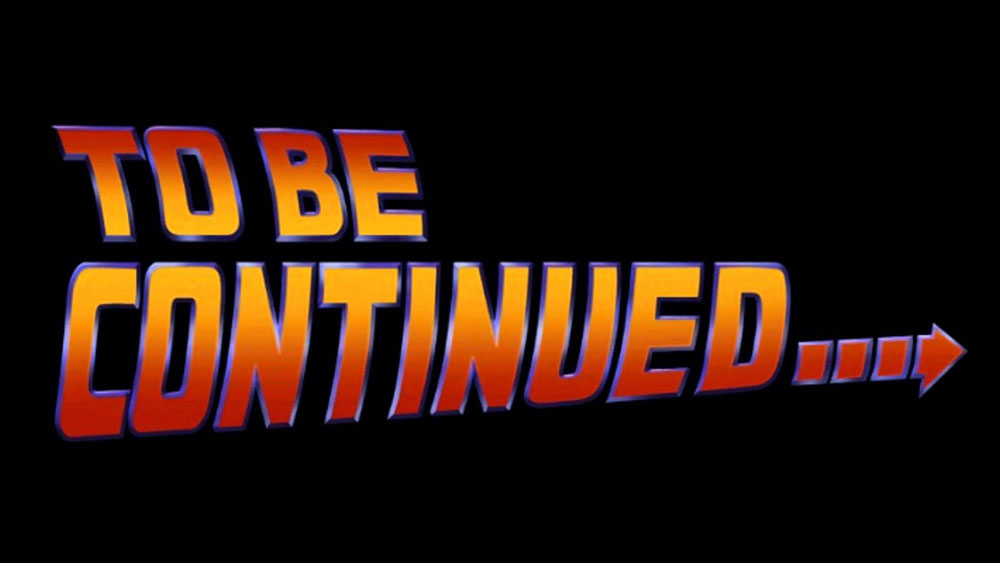 etc.